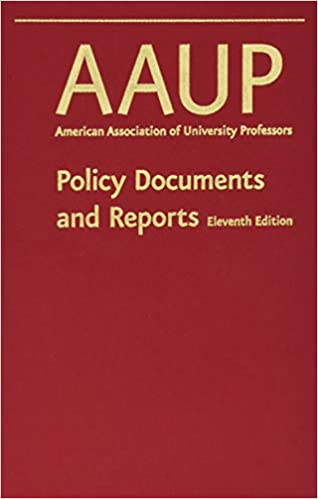 Shared GovernanceThe  AAUP “Red Book”
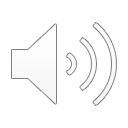 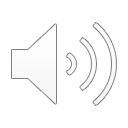 [Speaker Notes: And the faculty handbook, which we are ignoring here, but which should be consistent with the AAUP principles]
The AAUP’s founding document is the 1915 Declaration of Principles on Academic Freedom and Academic Tenure
It was created as a voice for professors who were, “outraged by the dismissals of colleagues by the businessmen-trustees who ran their universities”
AAUP exists to support the principle that professors have the right to to control the conditions of their employment
The AAUP fundamentally links the idea of shared governance to academic freedom insofar as academic freedom is a perquisite for the kind of work that faculty do
AAUP origins. John Dewey and other concerned professors
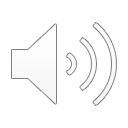 [Speaker Notes: https://www.aaup.org/article/one-historian%E2%80%99s-perspective-academic-freedom-and-aaup#.X4yPtUJKh24, One Historian’s Perspective on Academic Freedom and the AAUP
A former Academe editor considers our profession’s past century and its future.
By Ellen Schrecker]
The current AAUP guidelines continues to explicitly rely on the original 1915  founding documentin holding that,
“Members of the faculty ‘are the appointees, but not in any proper sense the employees’ of the trustees; they are partners with the trustees”
Faculty are partners with administrators
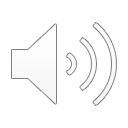 [Speaker Notes: p. 124 AAUP Red Book 2020]
Erosion of the ideal of shared governance 
Faculty are no longer truly considered the “partners” with Boards of Trustees” or of executive administrators
Faculty no longer control the conditions of their own employment
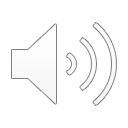 Until the 1970s, the principle of shared governance protected the faculty’s autonomy and promoted partnership in the making of academic decisions.
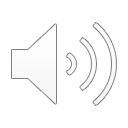 THE RISE OF THE NEW-LIBERAL UNIVERSITY
That golden age of shared governance ended in the early 1970s, 
“Desperate for savings and impatient with the presumed inefficiency of shared governance, administrators emulated the corporate world’s decision-making practices by clawing back much of the faculty’s power.”
The Neo-Liberal OR Corporatized University
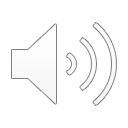 [Speaker Notes: Quote is from https://www.aaup.org/article/one-historian%E2%80%99s-perspective-academic-freedom-and-aaup#.X4yPtUJKh24, One Historian’s Perspective on Academic Freedom and the AAUP]
Corporate Outsourcing
At least since the 80’s, American universities have begun to rely on third party corporate vendors to supply many services that had previously been provided by universities, such as food or janitorial services
 A current prime example is the increased use of external vendors to provide online education 
This practice further erodes shared governance insofar as these vendors are neither faculty nor administrators, yet they are making decisions about the fundamentals of the university in ways that have a long-term impact.
The practice also allows universities to mitigate the number of unionized individuals on campus, as many of these companies are non-union or anti-union
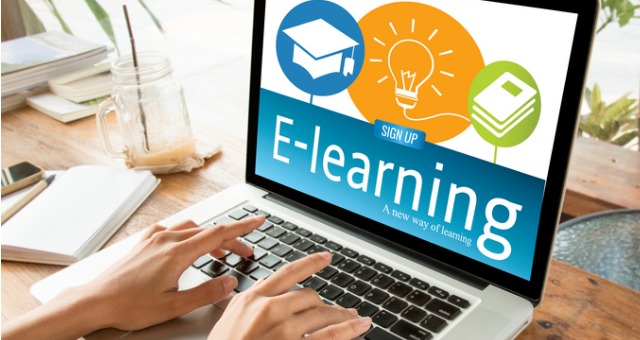 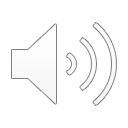 This Photo by Unknown Author is licensed under CC BY-NC-ND
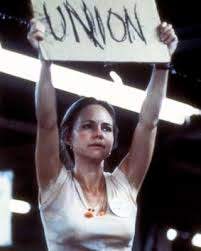 The Transformation of AAUP
Because the labor movement has been associated with blue-collar workers,  academics initially found collective bargaining to be incompatible with their white-collar professionalism  
This was especially so given that they still assumed  s shared governance model was in place
In recognition of the changed nature of academic leadership practices and economic decisions, AAUP’s leaders decided to support those chapters that wanted to bargain collectively.
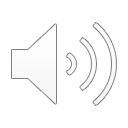 Statement jointly formulated by AAUP, the American Council on Education (ACE) and the Association of Governing Boards of Universities and Colleges.
It lists the areas where faculty have primary responsibility for the governing of the university
Unionized campuses can require these principles in their contracts. 
On non-union campuses, they served as recommendations, and the only penalty for universities that violate these principles is AAUP censure
However, these principles do form the basis for most Faculty Handbooks
1966 Document on Shared Governance
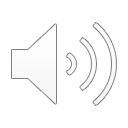 “The faculty has primary responsibility for such fundamental areas as curriculum, subject matter and methods of instruction, research, faculty status, and those aspects of student life which relate to the educational process.”
Broad definition of faculty responsibilities
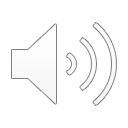 “There should be early, careful, and meaningful faculty involvement in decisions relating to the reduction of instructional and research programs. 
The financial conditions that bear on such decisions should not be allowed to obscure the fact that instruction and research constitute the essential reasons for the existence of the university.”
Teaching and research are the very reason universities exist
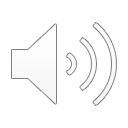 [Speaker Notes: From AAUP webinar on shared governance 2020]
“Faculty status and related matters are primarily a faculty responsibility; this area includes appointments, reappointments, decisions not to reappoint, promotions, the granting of tenure, and dismissal.”
Hiring and Firing
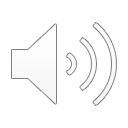 [Speaker Notes: p. 121 Red Book]
Judgments determining where termination of appointments may occur “involve considerations of educational policy, including affirmative action, as well as of faculty status, and should therefore be the primary responsibility of the faculty or of an appropriate faculty body.”
 “The same careful scrutiny must be given for retrenchment criteria as to those used in appointment, promotion and tenure.”
On Termination of Appointments
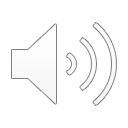 [Speaker Notes: p. 162 red book on Affirmative Action plans: Recommended Procedure for Increasing Number of Minority Persons and Women in University Faculties, and aaup 2020 webinar on shared gov.]
Because these are primarily faculty matters:
“…the power of review or final decision lodged in the governing board or delegated by it to the president should be exercised adversely only in exceptional circumstances, and for reasons communicated to the faculty. It is desirable that the faculty should, following such communication, have opportunity for further consideration and further transmittal of its views to the president or board.”
From the Statement on Governing Colleges and Universities
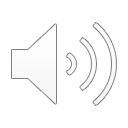 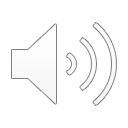 [Speaker Notes: p. 120 Red Book, From “The Statement on Governing Colleges and Universities”]
Boards and presidents are primarily responsible for budgets, however in areas of faculty primacy, they should “concur with faculty judgment except in rare instances and for compelling reasons which should be stated in detail.” 
“[A]n elected representative committee of the faculty [should] participate in deciding on the overall allocation of institutional resources and the proportion to be devoted directly to the academic program.” 
“Budgetary decisions directly affecting those areas for which, according to the Statement on Government, the faculty has primary responsibility ... should be made in concert with the faculty.”
Budget
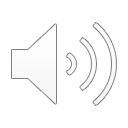 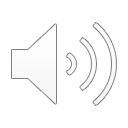 [Speaker Notes: p. 120 Red Book]
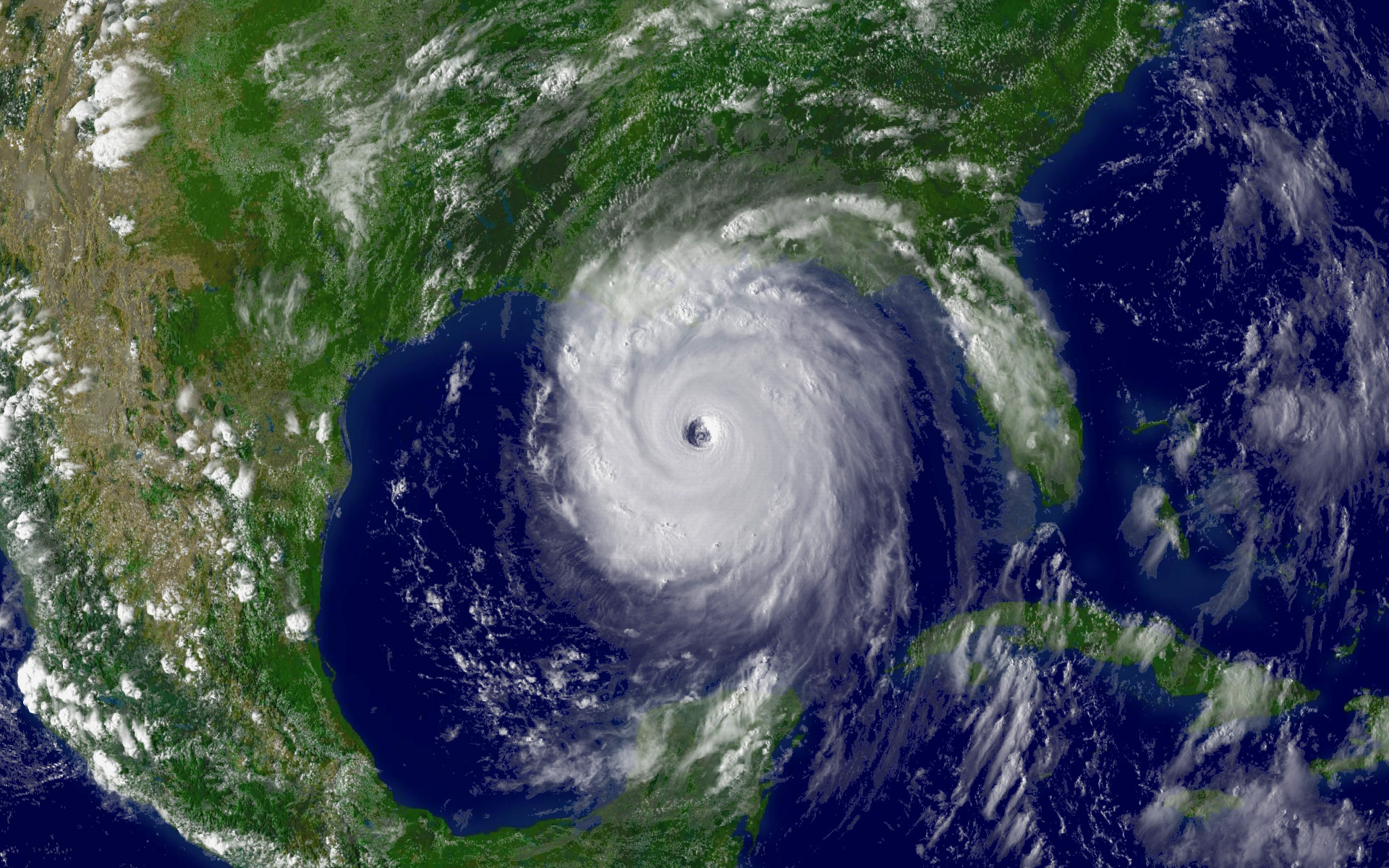 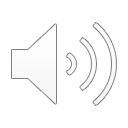 Hurricane Katrina, New Orleans, August 2005
”
[Speaker Notes: p. 292 and p. 292 Red Book, “The Role of the Faculty in Conditions of Financial Exigency”]
Southern University at New Orleans
Louisiana State University, Health Sciences
University of New Orleans
Xavier
Dillard
And to a lesser degree, at Tulane and at Loyola University of New Orleans
The devastating effect could not have been anticipated
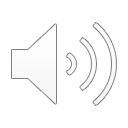 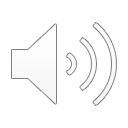 Louisiana’s Commissioner of Higher Education, Dr. E. Joseph Savoie, reported that 84,000 students and 15,000 faculty members were displaced by the hurricane. 
The state’s public institutions of higher learning suffered between $500 and $600 million in damage, lost more than $150 million in revenue and tuition, and suffered $75 million in immediate budget cuts.
Extreme Financial and Human Loss
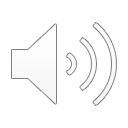 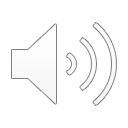 [Speaker Notes: p. 2 “Introduction to the AAUP Special Report on its investigation of Katrina”]
University leaders responded in several cases by abandoning existing financial exigency rules and creating new ones all declaring “force majeure.”
Collapse of Shared Governance
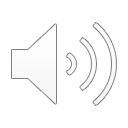 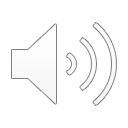 The boards of two public institutions,”  “the LSU Health Sciences Center and Southern University at New Orleans, reverted to the concept of “force majeure,” 
A term nowhere recognized or defined in prior personnel policies  
 allowed them to bypass academic due process for tenured faculty that the existing financial exigency policies had clearly mandated.
Force Mejeure
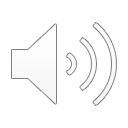 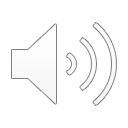 [Speaker Notes: p. 1 “Conclusion AAUP Report on Katrina”]
Recently, unionized faculty at University of Akron in Ohio were terminated because they negotiated a contract that allowed termination for reasons of “force majeure”
That is, “an event that can be neither anticipated nor controlled”
Force Majeure
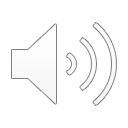 [Speaker Notes: Black’s Law Dictionary]
Boards failed to adhere to existing policies, pre-Katrina policies that, if followed, could have averted harmful results
In general, they gave no rationale for extraordinary actions they took
They gave little notice for terminations and other personal decisions creating climates of uncertainty and fear
Due process was largely ignored, as there was no opportunity to review adverse judgments under established review procedures
The AAUP Contends that these schools failed
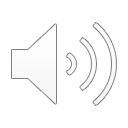 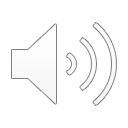 The Crisis was used Opportunistically
As the AAUP discovered during its investigations of university responses to Hurricane Katrina, the crisis, “opened a window of opportunity for campus managers to make some of the cuts and programmatic changes they have in fact long wanted to make. An institution’s desire to switch priorities is not the same as a fiscal crisis.”
“Many current ‘crises’ represent shifts in priorities rather than crises of funding. An institution’s desire to switch priorities is not the same as a fiscal crisis.”
“Many current ‘crises’ represent shifts in priorities rather than crises of funding
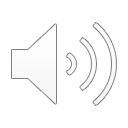 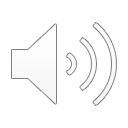 Report of an AAUP Special Committee: Hurricane Katrina and New Orleans Universities
“However cumbersome faculty consultation may at times be, the importance and value of such participation become even greater in exigent times than in more tranquil times. The imperative that affected faculties be consulted and assume a meaningful role in making critical judgments reflects more than the values of collegiality; given the centrality of university faculties in the mission of their institutions, their meaningful involvement in reviewing and approving measures that vitally affect the welfare of the institution (as well as their own) becomes truly essential at such times. ... 
“An institution cannot be rebuilt on mistrust or worse on a broadly shared sense of betrayal. Action that manifests regard for the faculty’s collective role is essential in order to rebuild commitment and trust.”
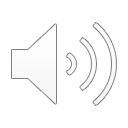 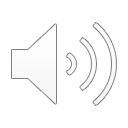 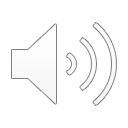 The primary concern of these standards is to discourage an administration from using either financial exigency or program discontinuance as pretext for violating faculty members’ academic freedom.
AAUP’s Recommended Institutional Regulations
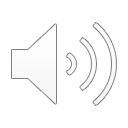 [Speaker Notes: AAUP summer bulletin 2020,]
Overall 95% of institutions surveyed have financial exigency policies, and 85% of institutions have program discontinuance policies. 
Both types of policies have increased in prevalence over the past two decades.
Financial Exigency
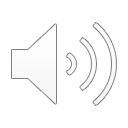 [Speaker Notes: p. 61 AAUP summer bulletin 2020]
The use of the term “financial exigency” is very common. 81% of institutions that have such a policy use this actual term. 
There is a difference however in the use of the term between institutions that do and do not have faculty unions. 
90% of non-unionized campuses have this provision
as compared to unionized campuses where it occurs in only 44% of cases
Union versus non-union
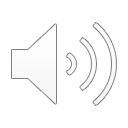 [Speaker Notes: Policies on Academic Freedom, Dismissal for Cause, Financial Exigency, and Program Discontinuance, aaup summer bulletin 2020, p. 61]
Policies about financial exigency were Initially developed as a guide for the primarily small institutions that went bankrupt
Due to a variety of factors, contemporary universities and colleges can face severe financial problems that fall short of bankruptcy, and can thus make significant changes alleged to be the result of fiscal crises, without declaring exigency
From their  point of view, the advantage of doing so is twofold: 
The university is able to avoid bad publicity 
And it is able to skirt the provisions of shared governance that are specifically triggered by declarations of exigency
Early definition
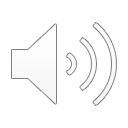 An institution need not be on the brink of collapse to declare exigency
“Financial exigency entails a severe financial crisis that fundamentally compromises the academic integrity of the institution as a whole and that cannot be alleviated by less drastic means”
“Cuts in teaching and research must be a last resort”
The AAUP New Definition
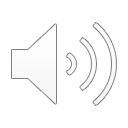 [Speaker Notes: p. 294]
AAUP documents (section 4c) on shared governance call for meaningful faculty involvement both in the declaration of a state of financial exigency and in the selection of individuals whose appointments are to be terminated
Faculty Involvement in Termination Decisions
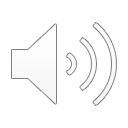 [Speaker Notes: Regulation 4c of the recommended institutional regulations, AAU people attend summer 2020 page 61]
AAUP recommends that tenure be held in the institution rather than a department of college
This insures that in the case of program elimination, tenure is retained, and the institution is responsible for placing the individual in another comparable position
Faculty members should not be terminated based solely on reductive quantitative metrics that ignore research and teaching records
Tenure
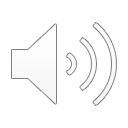 [Speaker Notes: p. 300 -301]
The faculty must participate in all budget cutting decisions “with substantial representation from its non-tenured as well as its tenured members, since it is the former who are likely to bear the brunt of any reduction”
They  should participate at the department, college or professional school, and institution-wide levels on key decisions as to the future of the institution and specific academic programs within the institution.
Role of Contingent Faculty
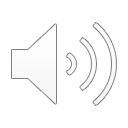 [Speaker Notes: p. 301]
Is not occurring when faculty are simply told what is going to happen to them
The model of shared governance rejects the corporate model where “incising and layoffs or simply announced and severance packages issued.”
Shared governance in a crisis
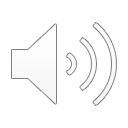 [Speaker Notes: pp. 295-296]
Regulation 4d of the Recommended Institutional Regulations notes, “‘Educational considerations’ do not include cyclical or temporary variations in enrollment. They must reflect long-range judgments related to the educational mission (i.e., cannot rely solely on financial considerations) 
￼The AAUP does not regard policies as being based on educational considerations if they treat budgetary and educational considerations equally or include only budgetary considerations.
The Educational Mission Must Come First
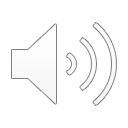 [Speaker Notes: pp. 63-64 aaup bulletin 2020]
Prepared by Judith Grant, Ph.D.Political Science, Ohio UniversityA version of this was presented as part of the Save Ohio Higher Education webinar in August of 2020 contact: grantj1@ohio.edu
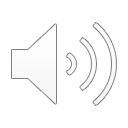